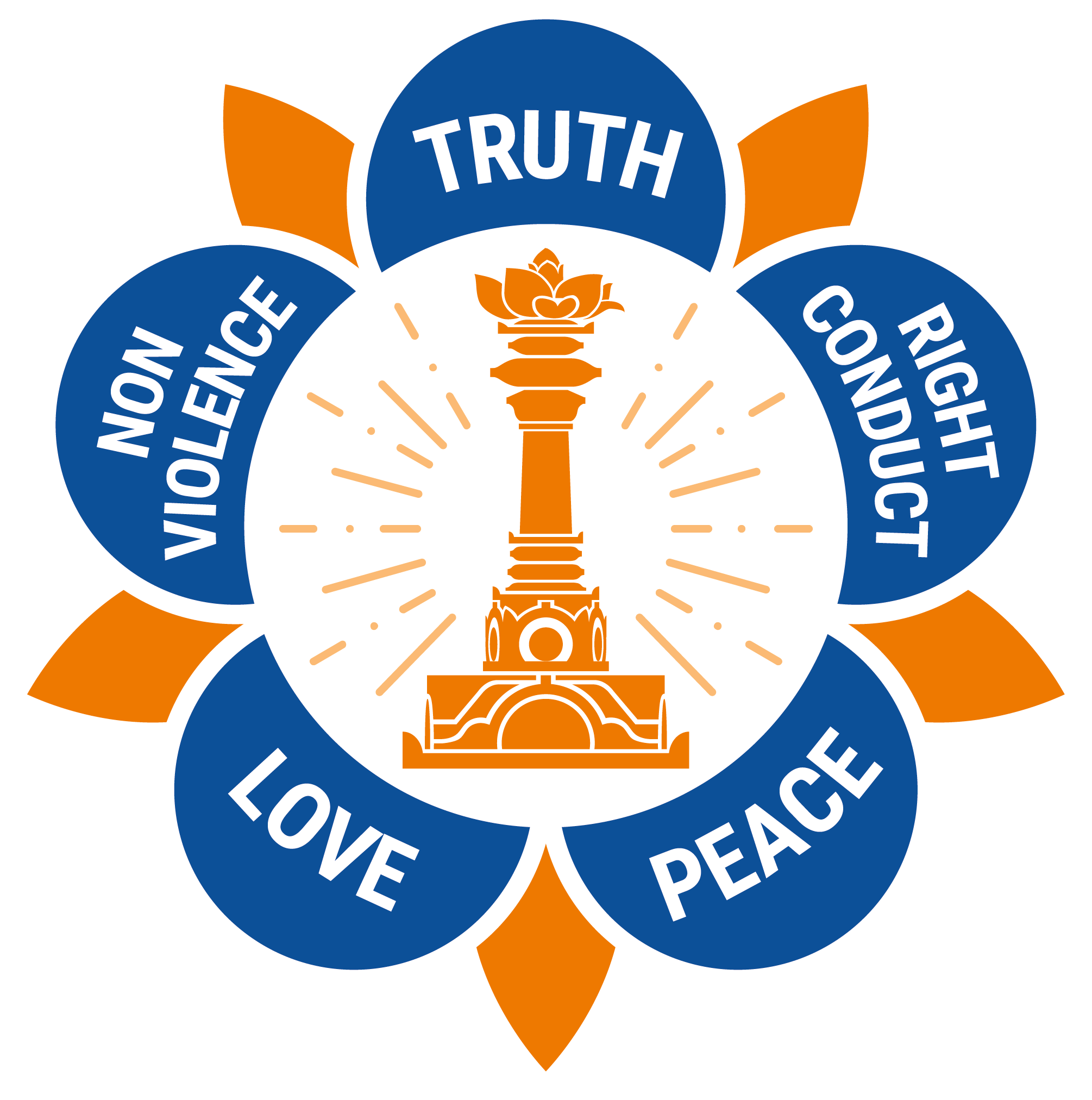 Organización Internacional Sathya Sai 
COMITÉ DE EXPANSIÓN PÚBLICA
"Vayan a todos los rincones del mundo y compartan mi mensaje." 
ENCUENTROS PUBLICOS Webinar, Febrero 2017
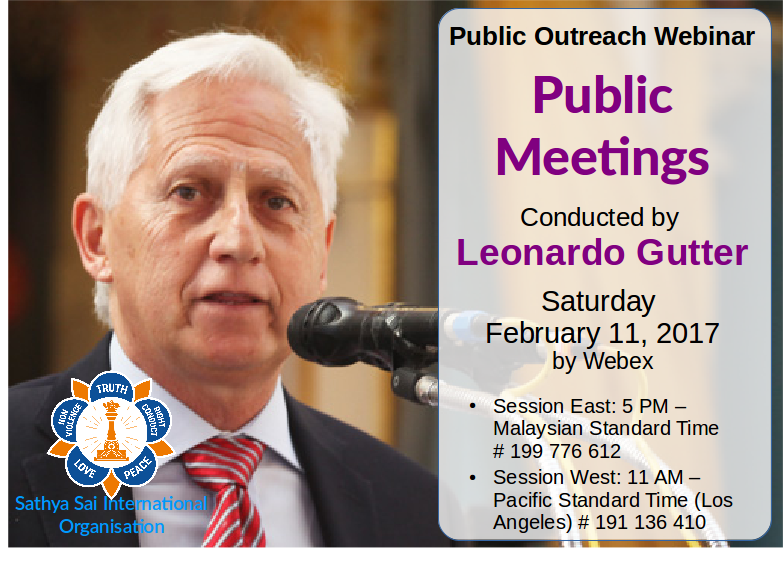 COMITÉ DE EXPANSIÓN PÚBLICA – WEBINAR SOBRE ENCUENTROS PÚBLICOS
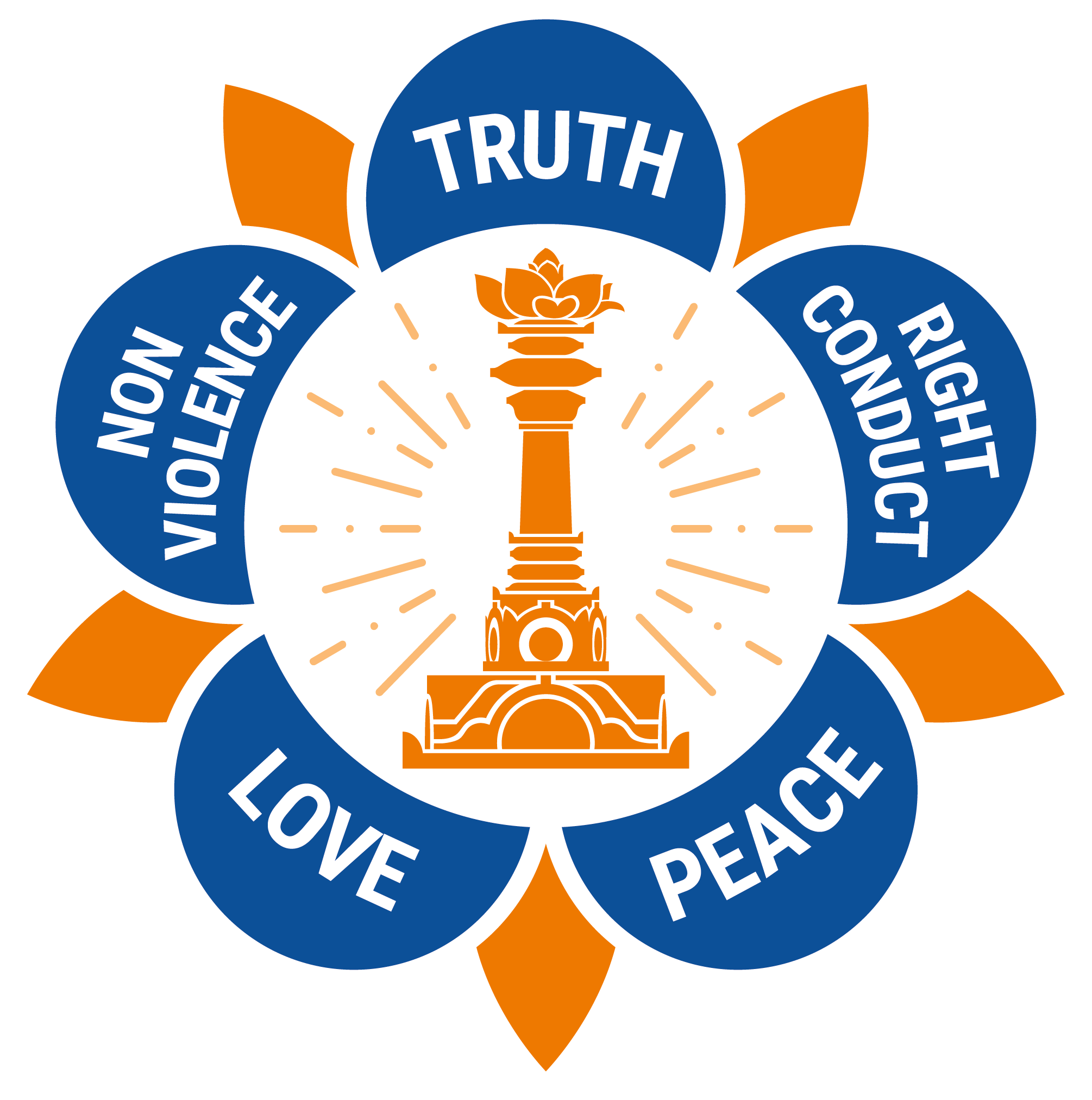 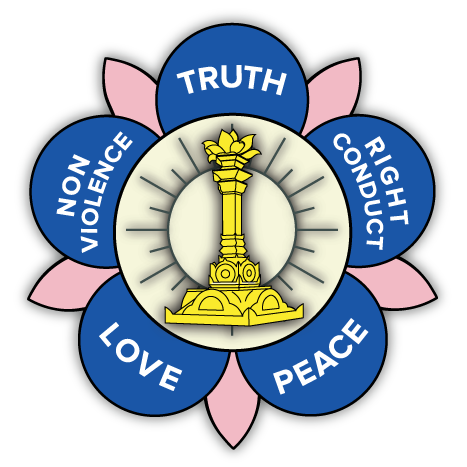 PROPÓSITO DE LA ORGANIZACIÓN SAI
La Organización Sathya Sai tiene 2 metas principales:
Ser un instrumento para ayudar a todos sus miembros a alcanzar la toma de conciencia de su Ser verdadero
Ayudar a tanta gente como sea posible a avanzar en su conciencia espiritual
COMITÉ DE EXPANSIÓN PÚBLICA – WEBINAR SOBRE ENCUENTROS PÚBLICOS
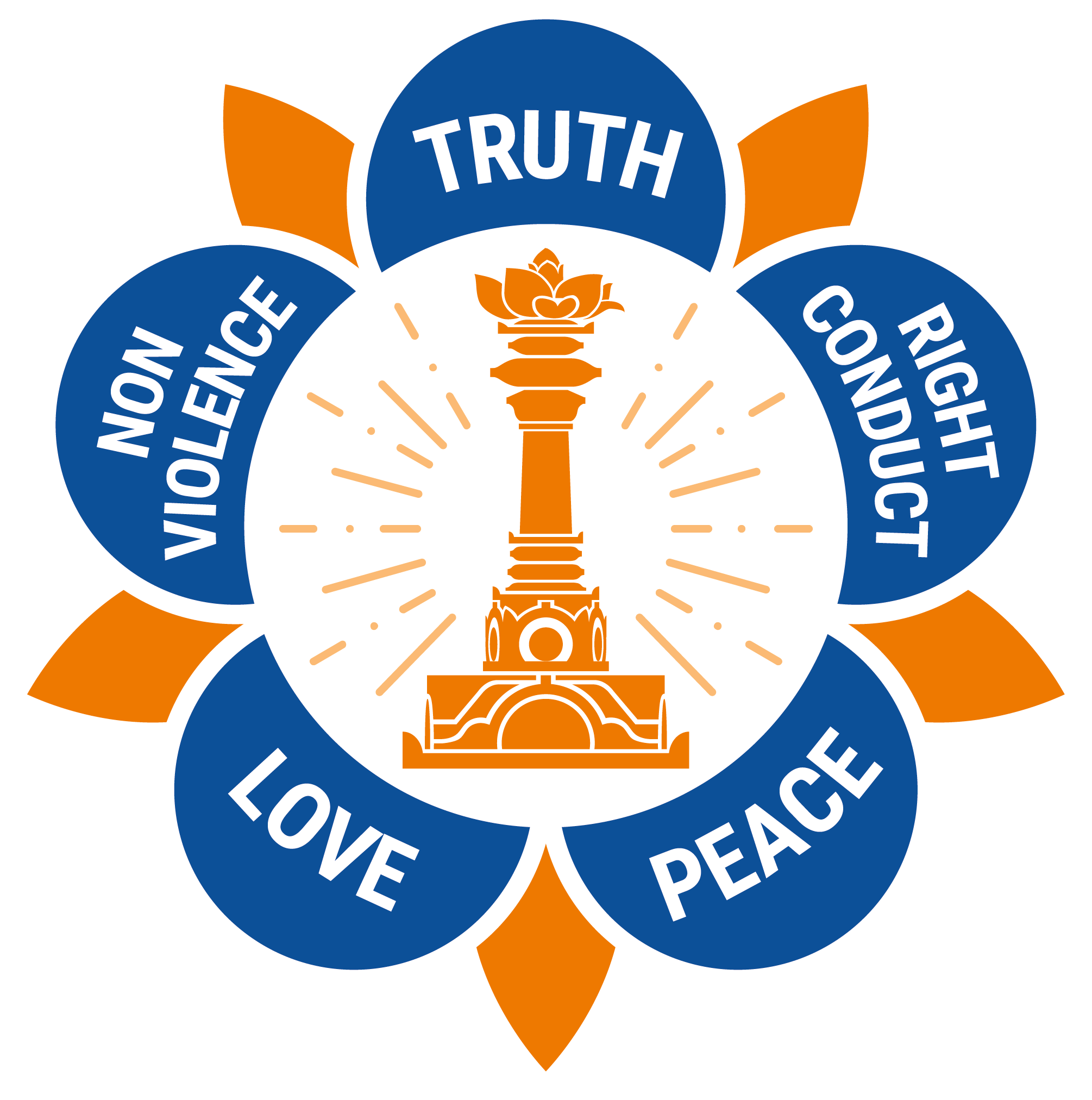 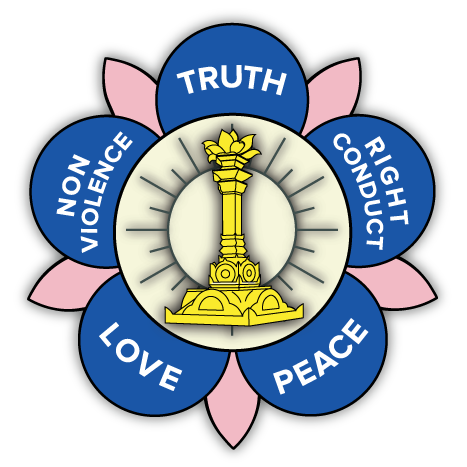 Introducción
Cuando Bhagaván Sri Sathya Sai Baba estableció el Consejo de Prasanthi en noviembre de 2004 como el cuerpo administrador de la Organización Internacional Sathya Sai (OISS), se reunió con sus miembros y les dio instrucciones claras acerca del propósito y objetivos. Una de Sus Divinas directivas fue: "Vayan a todos los rincones del mundo y compartan Mi mensaje."  Esta orden divina no se dirigió solamente a los miembros del Consejo de Prasanthi, sino a todos los miembros de la Organización Sai. 

La difusión del mensaje de amor, servicio desinteresado y las obras de Bhagaván Sri Sathya Sai Baba es un privilegio y una de las metas prioritarias de la OISS.  Organizar Encuentros Públicos es una manera de alcanzar este objetivo.
COMITÉ DE EXPANSIÓN PÚBLICA – WEBINAR SOBRE ENCUENTROS PÚBLICOS
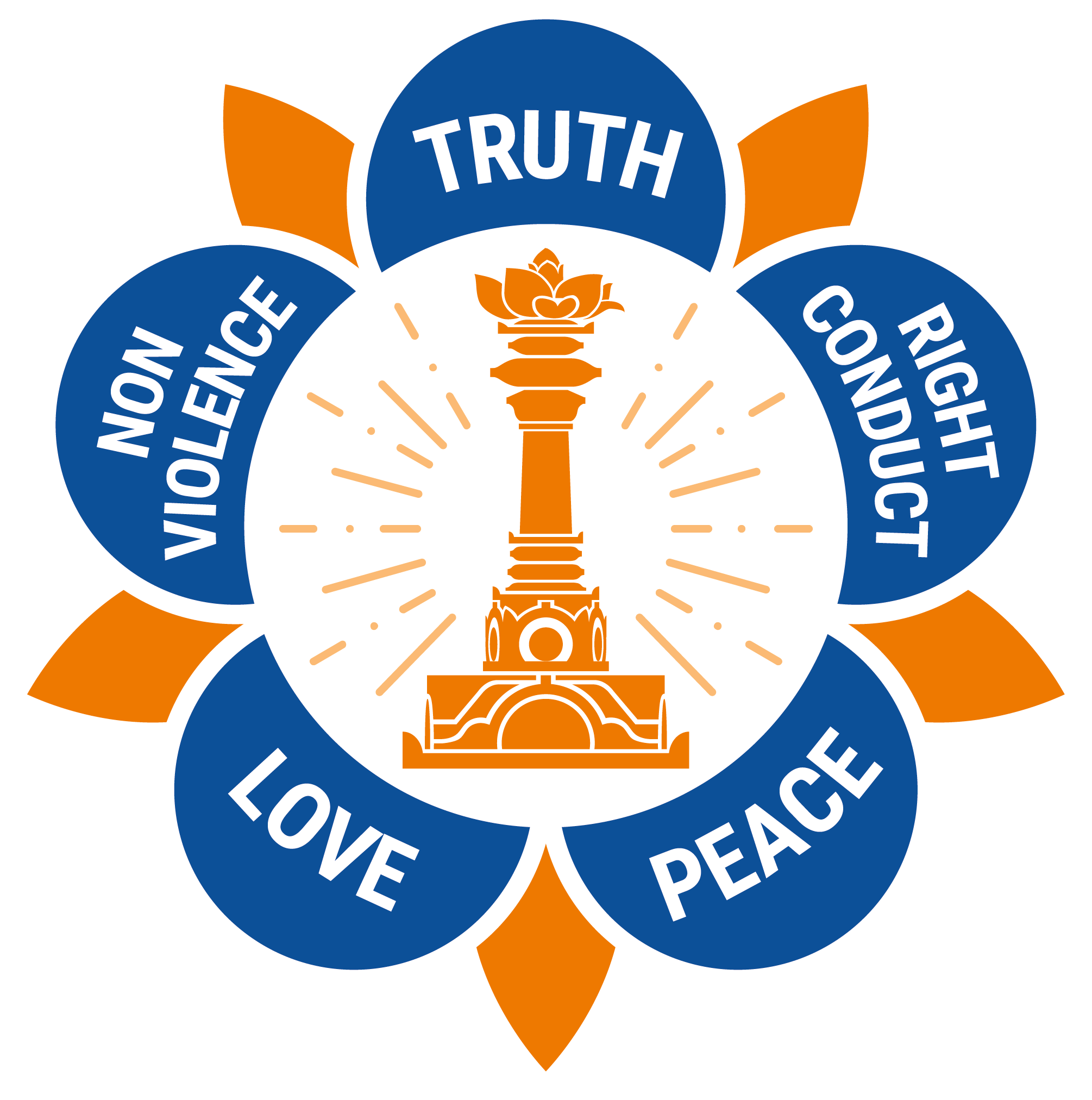 Los Encuentros Públicos en General
Los encuentros públicos no son una ocasión para que los devotos y miembros de la Organización se reúnan como siempre, fuera de las instalaciones de los Centros Sai. En cambio, los encuentros públicos son para el público. Por lo tanto, deben ser organizados, planificados y diseñados para el público, que primariamente está compuesto de aquellos que todavía no están conscientes de la vida y el mensaje Sai. 
El proceso de planear y llevar a cabo un encuentro público nos brinda la oportunidad de trabajar juntos con intensidad y unión; y esto energiza la Organización y le da a los miembros de la OISS la oportunidad de experimentar el proceso de transformación a través del amor en acción. Compartir el amor y las enseñanzas divinas de Sathya Sai Baba con tantas personas como sea posible es el servicio más elevado a la humanidad.
COMITÉ DE EXPANSIÓN PÚBLICA – WEBINAR SOBRE ENCUENTROS PÚBLICOS
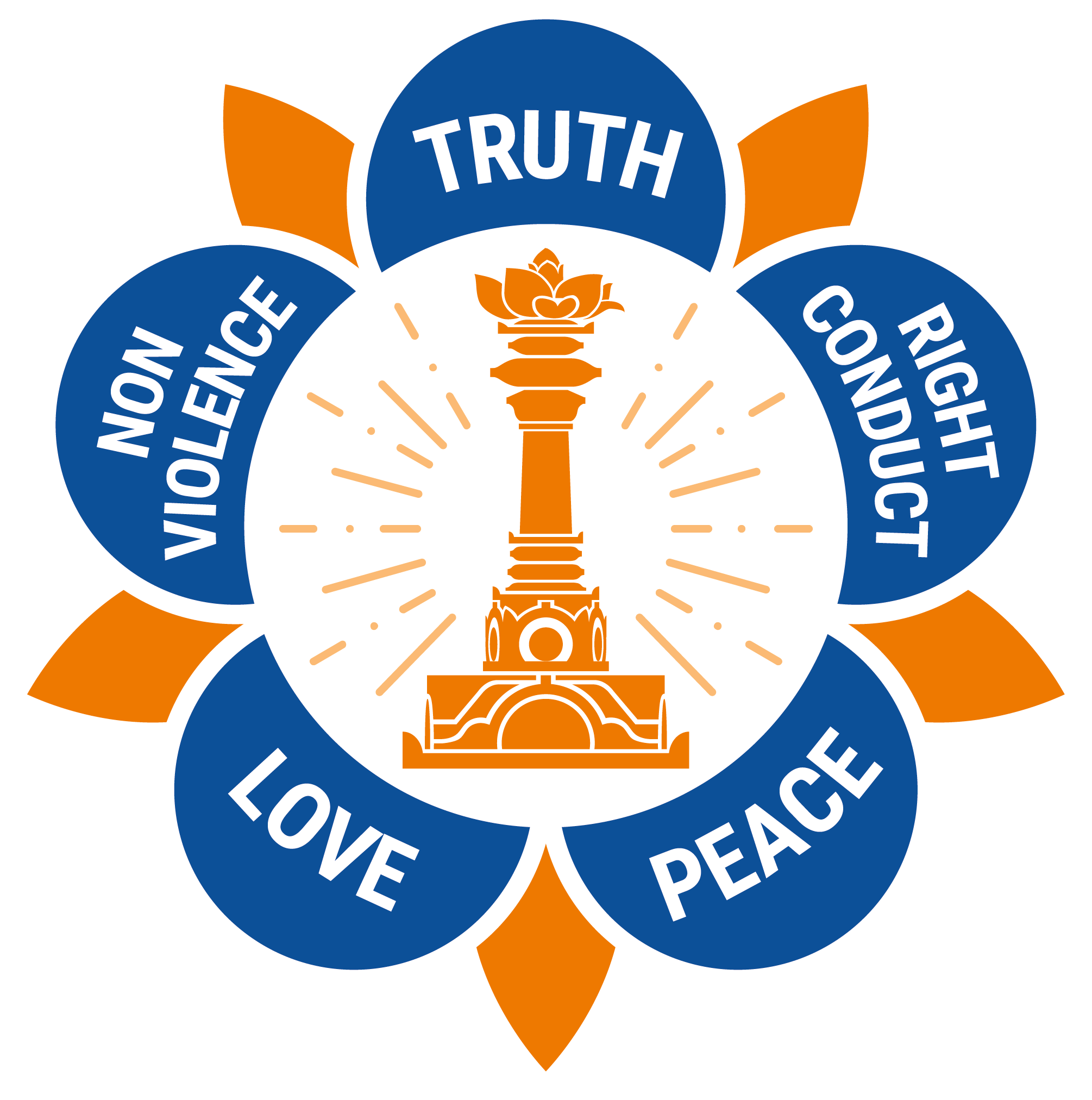 Cómo realizar este servicio
A través del comportamiento ejemplar de cada uno de los miembros de la OISS en su vida diaria.
Mediante encuentros preparados para recién llegados en los Centros Sai. 
Por medio de encuentros organizados por miembros Sai en sus hogares con parientes, amigos y vecinos. 
A través de encuentros realizados en lugares públicos.
Mediante grandes encuentros públicos organizados a nivel del país. Estos encuentros pueden ser efectuados en teatros con capacidad para al menos 400 a 500 personas. Necesitará trabajo intenso y dedicado a fin de hacer que el público se entere de los encuentros y maximizar la concurrencia.
COMITÉ DE EXPANSIÓN PÚBLICA – WEBINAR SOBRE ENCUENTROS PÚBLICOS
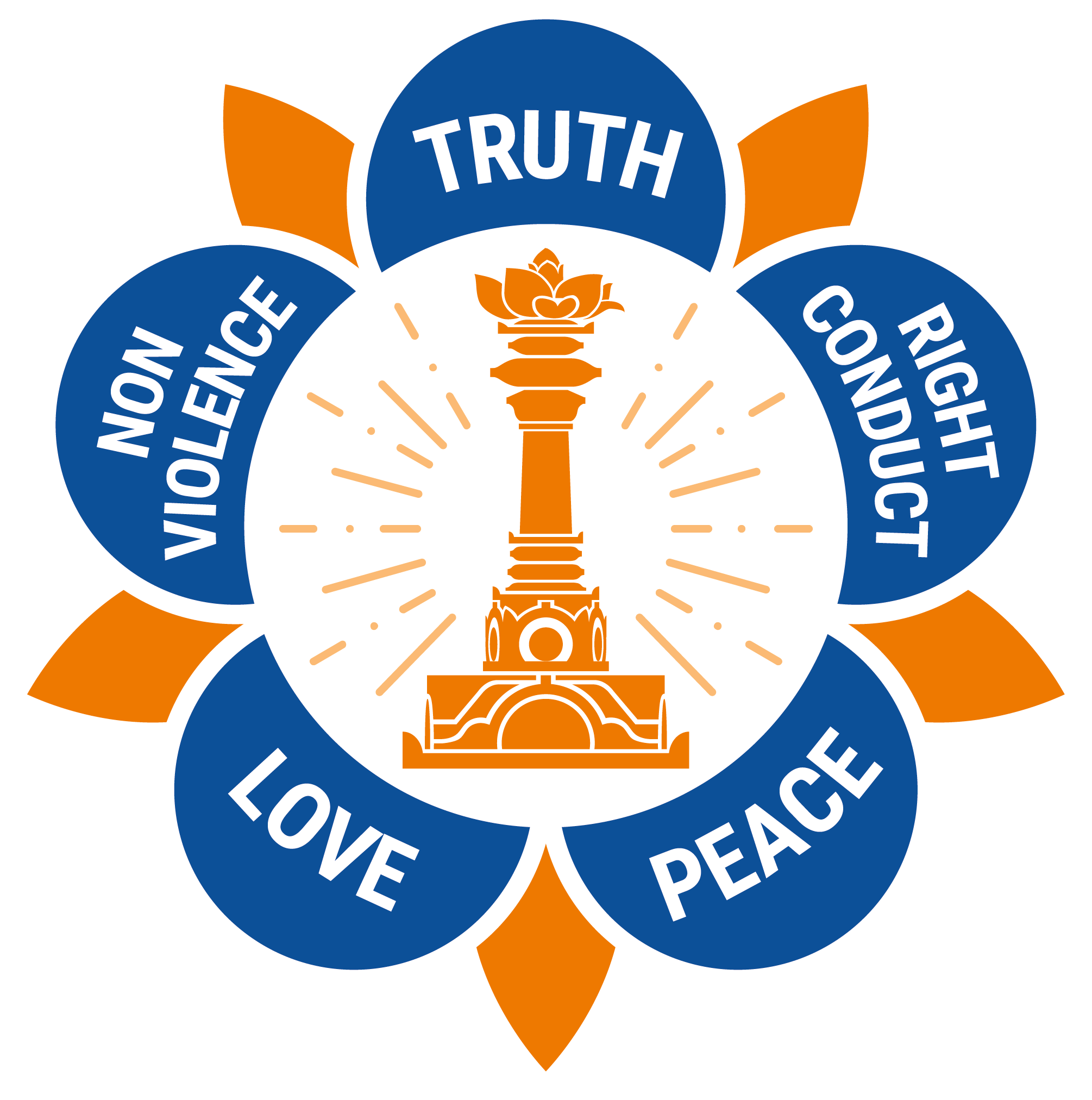 Asegurar la difusión correcta del Mensaje Sathya Sai
No todo lo que dicen los oradores y/o se publica en los medios puede comprobarse por adelantado. Los miembros de la OISS, de buena fe, algunas veces hacen declaraciones que pueden muy fácilmente ser mal interpretadas.Por lo tanto, es apropiado conducir entrenamiento interno para los miembros de la SSIO. Se debe brindar:
Comunicación regular con los coordinadores de medios, de modo que se familiaricen con las actividades de la OISS por medio del contacto directo. Esto puede hacerse invitando a los coordinadores de medios a asistir a las actividades de servicio o educativas, etc. 
Familiaridad con los medios de comunicación, periodistas y su agenda, de modo que los equipos de comunicación puedan predecir el riesgo de la información equivocada. Las presentaciones deben ser veraces, auténticas e inspiradoras.
COMITÉ DE EXPANSIÓN PÚBLICA – WEBINAR SOBRE ENCUENTROS PÚBLICOS
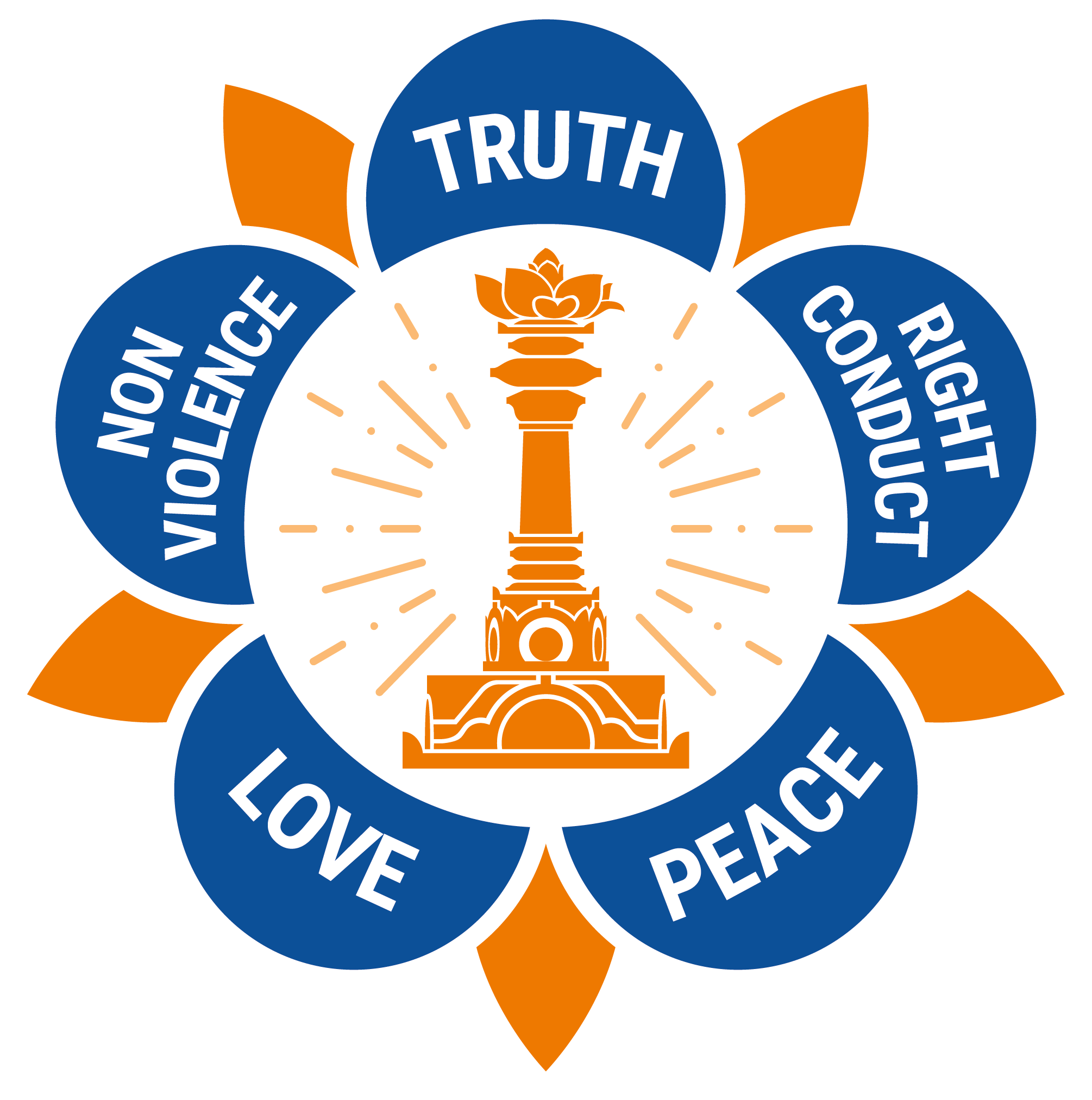 Tratando con los Medios
Todo devoto que participe en los eventos que trate directa o indirectamente con las enseñanzas o la OISS (tal como en seminarios, encuentros, programas de TV o radio, o partes de prensa) debe contactar al Presidente del Consejo Nacional y recibir autorización escrita del Coordinador Central o autoridad más antigua. En caso de cualquier duda, el Presidente Zonal debe ser consultado a fin que se busque guía del Presidente del Consejo de Prasanthi. 
Los encuentros que presentan oradores públicos, organizados a todos los niveles, aún cuando no sean abiertos al público, deben ser aprobados por escrito por el PCN, quien consultará con el Coordinador Centrl y el Zonal..
Antes de conceder una entrevista a los periódicos o participar en programas de TV o radio, es necesario tener permiso escrito del Coordinador Central y Presidente Zonal.
COMITÉ DE EXPANSIÓN PÚBLICA – WEBINAR SOBRE ENCUENTROS PÚBLICOS
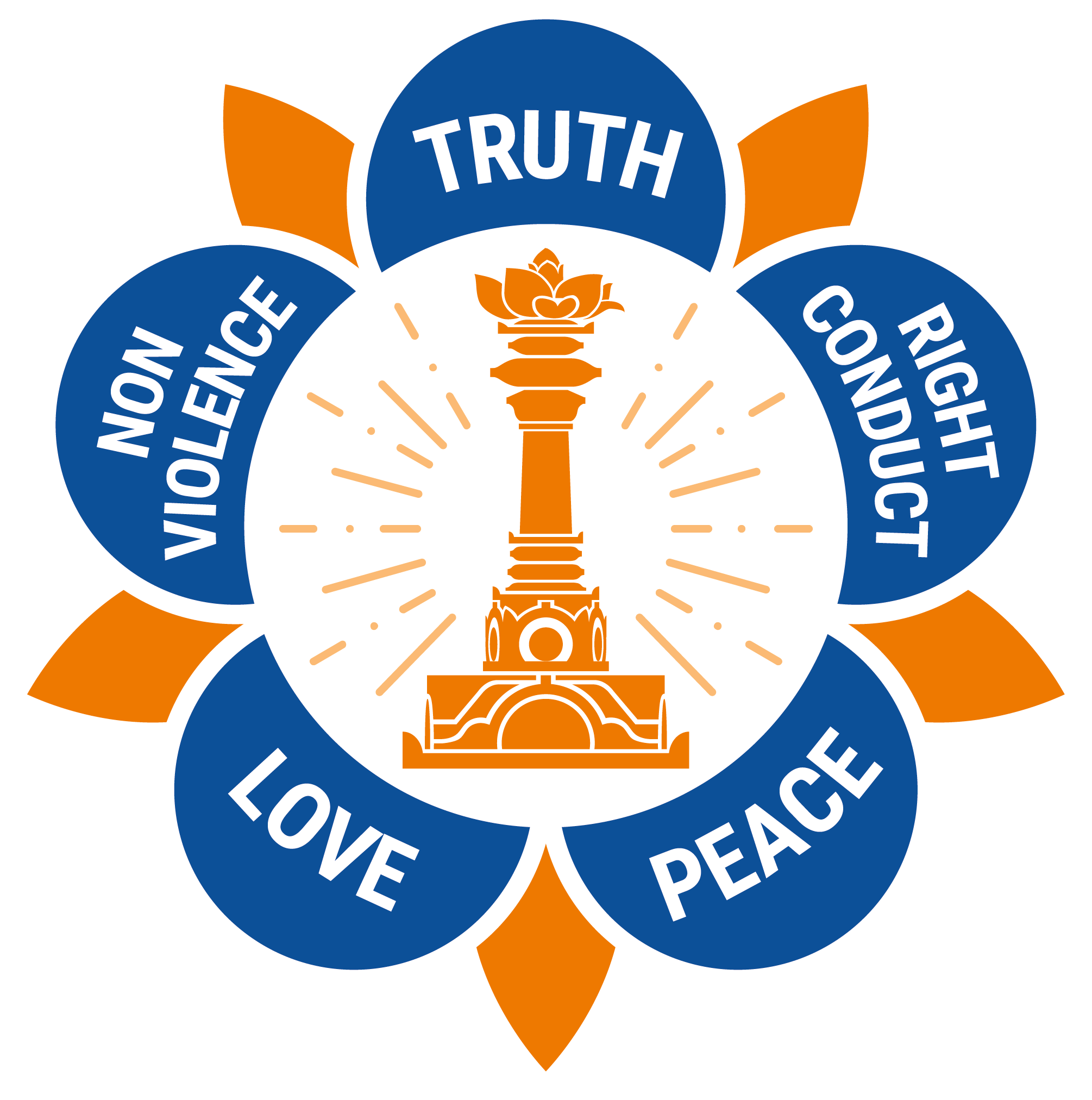 Comité de Organización de Eventos
Objetivos:

Promover ampliamente la difusión del Mensaje Sathya Sai y la misión de la OISS mediante encuentros públicos.

Brindar guía sobre la organización de encuentros públicos.

Monitorear y asegurar que el nombre de Sri Sathya Sai Baba y de la OISS sea usado y representado correctamente. 
Entrenar y guiar a los oradores para difundir el mensaje Sai.

Crear una lista de los oradores autorizados.
COMITÉ DE EXPANSIÓN PÚBLICA – WEBINAR SOBRE ENCUENTROS PÚBLICOS
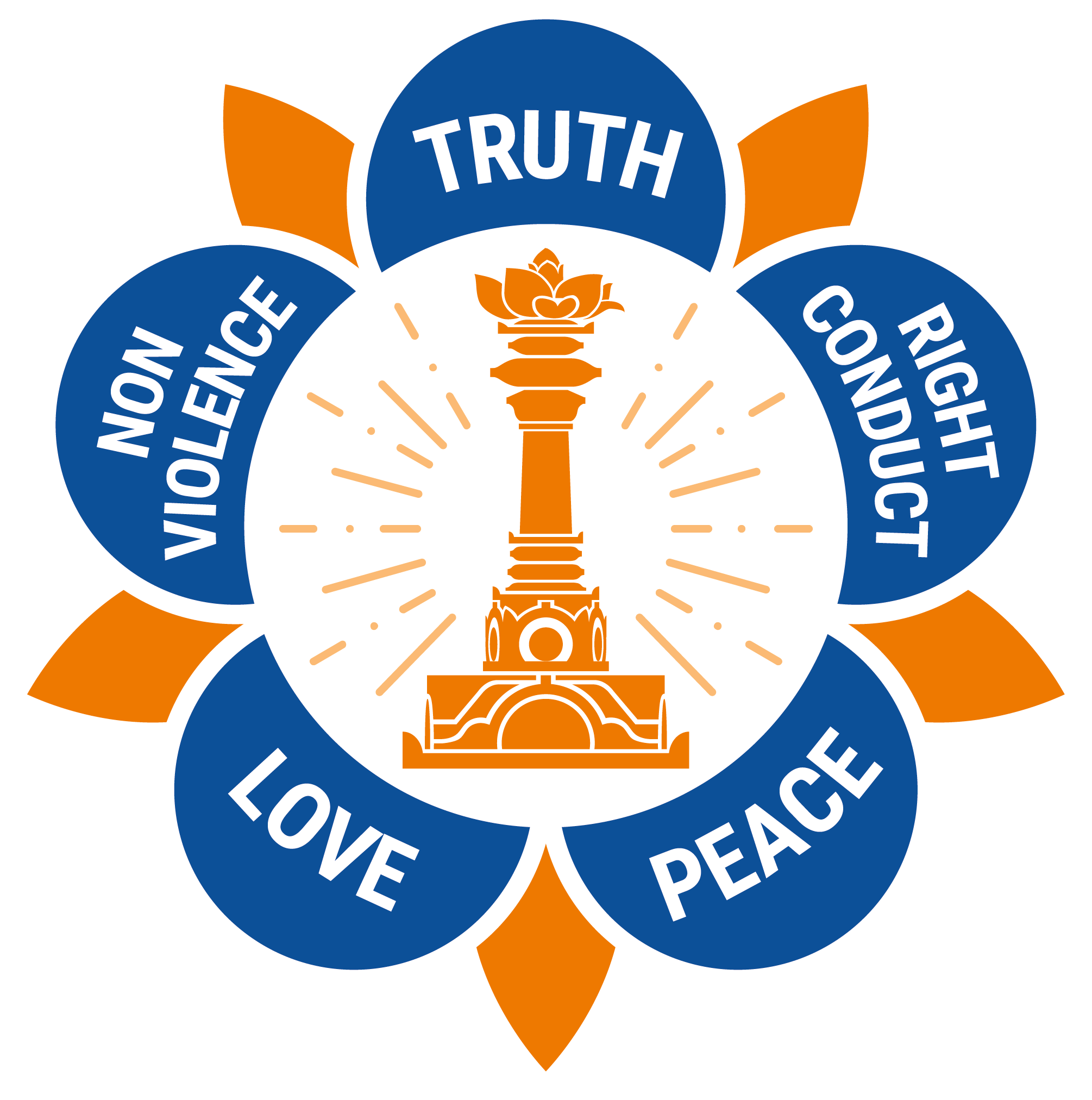 Comité de Organización de Eventos
6. Llevar a cabo las tareas que se les asignen.

7. Preparar los formatos de informes al final de cada evento público y enviarlos a los líderes de la OISS.

8. Preparar una lista de los videos autorizados para usar en los eventos públicos. 

9. Preparar un plan de trabajo con metas específicas, calendario de trabajo y progreso esperado para los próximos 365 días.

10. Designar líderes y entrenadores para eventos públicos zonales y regionales, que estarán trabajando con la guía del Comité Internacional.
COMITÉ DE EXPANSIÓN PÚBLICA – WEBINAR SOBRE ENCUENTROS PÚBLICOS
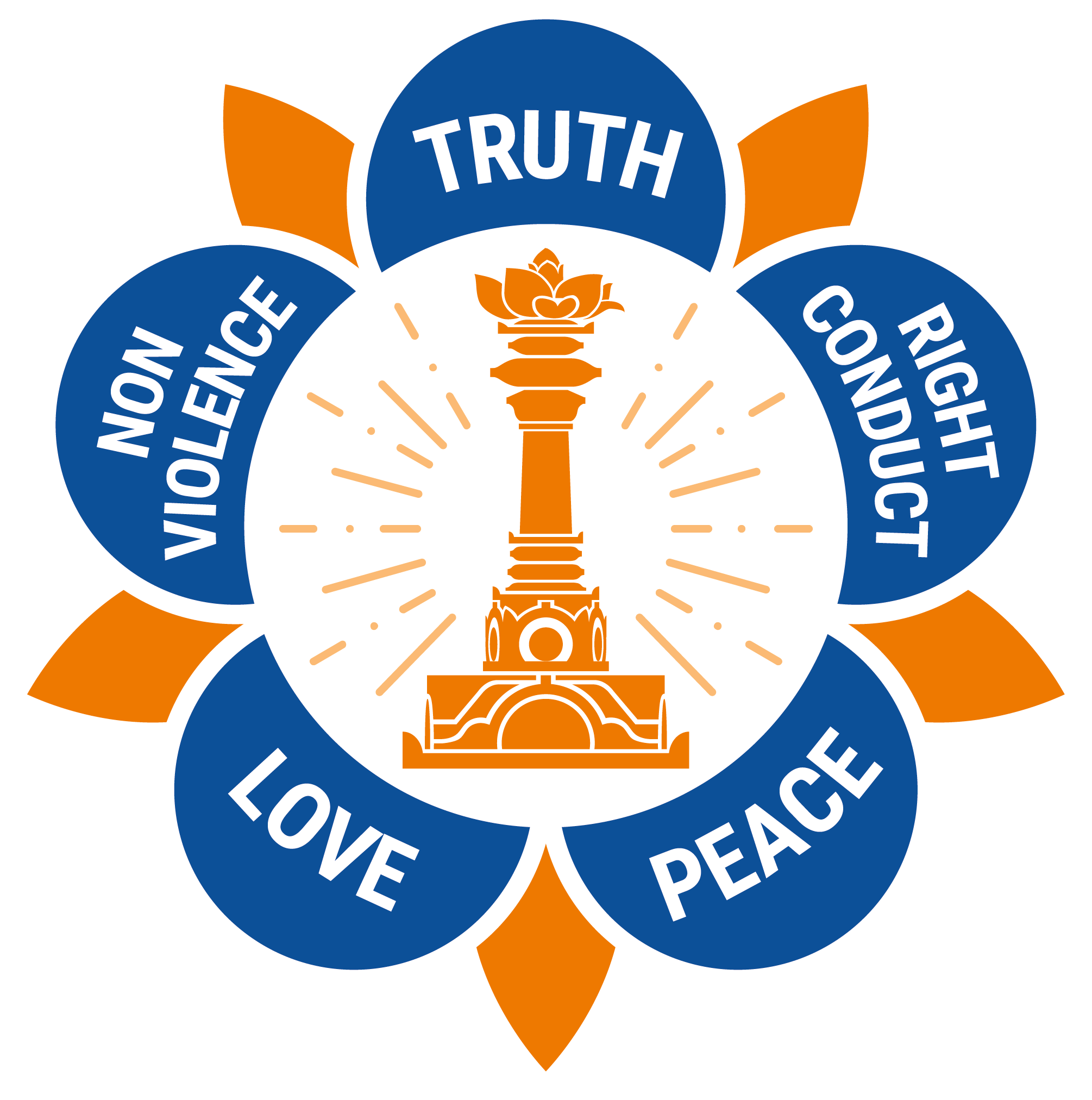 Planeamiento del Encuentro Público
El equipo de Medios para promover el evento (folletos, afiches, sitios web, medios sociales, y cobertura mediática: prensa, radio, TV, internet, etc.  Adicionalmente, hay una necesidad de organizar el apoyo en video, audio y fotográfico.

El equipo del Salón para organizar y supervisar los voluntarios/equipo, alimentos y bebidas, puesto de información, instalaciones, seguridad, cuidado a invitados especiales, etc.
COMITÉ DE EXPANSIÓN PÚBLICA – WEBINAR SOBRE ENCUENTROS PÚBLICOS
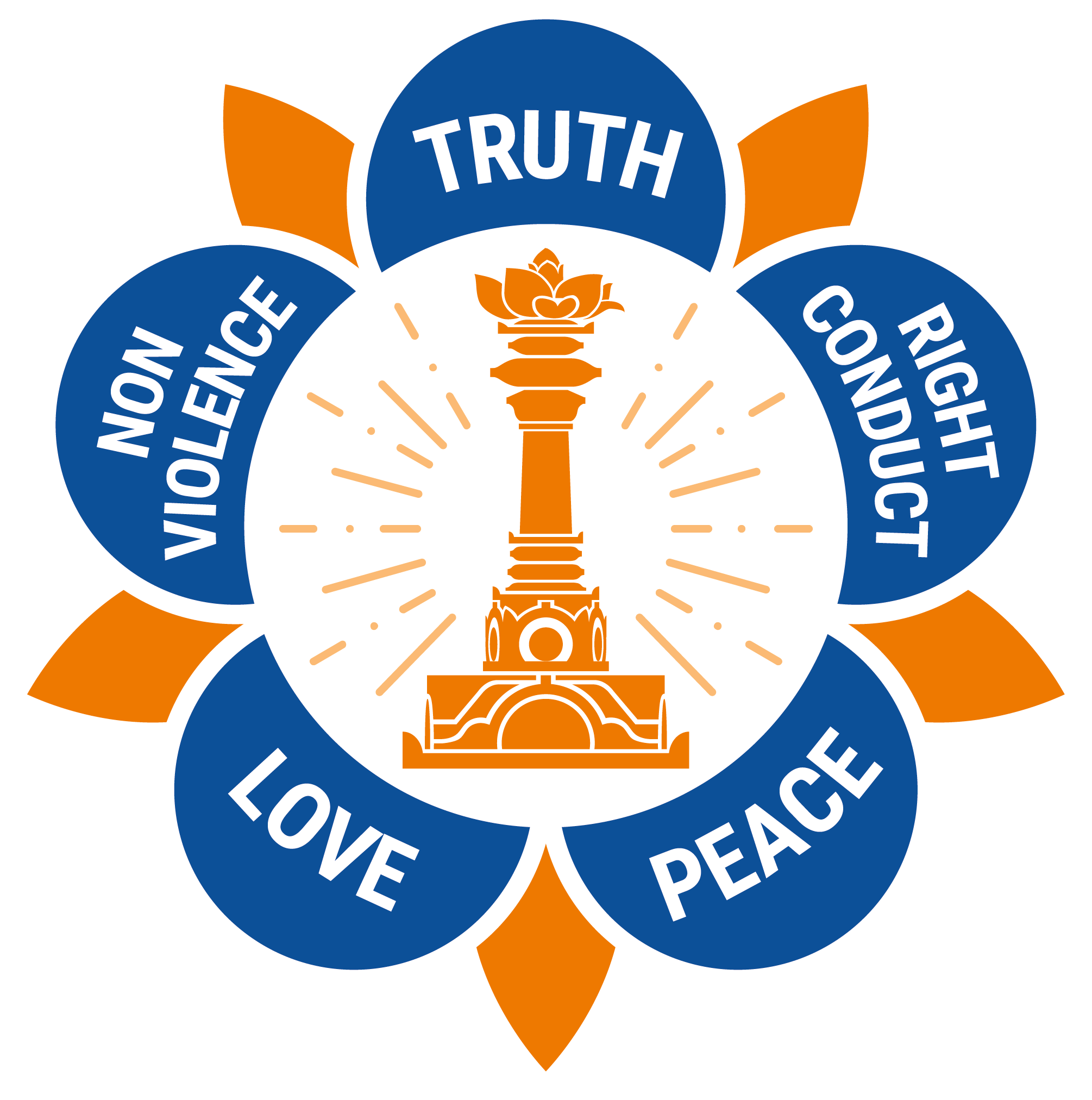 Planeamiento del Encuentro Público
3. El Equipo de Logística para designar personal para elegir el salón apropiado para el encuentro, organizar las instalaciones, decorados y suplir equipos, seguridad, alojamiento, transporte y apoyo en el lugar, etc. Esto incluirá los requisitos antes y después del evento, transporte de la gente y materiales, alojamiento y transporte de los invitados. Stand de Libros con casillas para libros, medios digitales, etc. deben organizarse.

4. Equipo del Programa para elegir/brindar el tema de la conferencia, oradores, traductores, contenido de video/audio, etc.

5. Comité de Finanzas para generar un presupuesto y ofrecer un informe al comité
COMITÉ DE EXPANSIÓN PÚBLICA – WEBINAR SOBRE ENCUENTROS PÚBLICOS
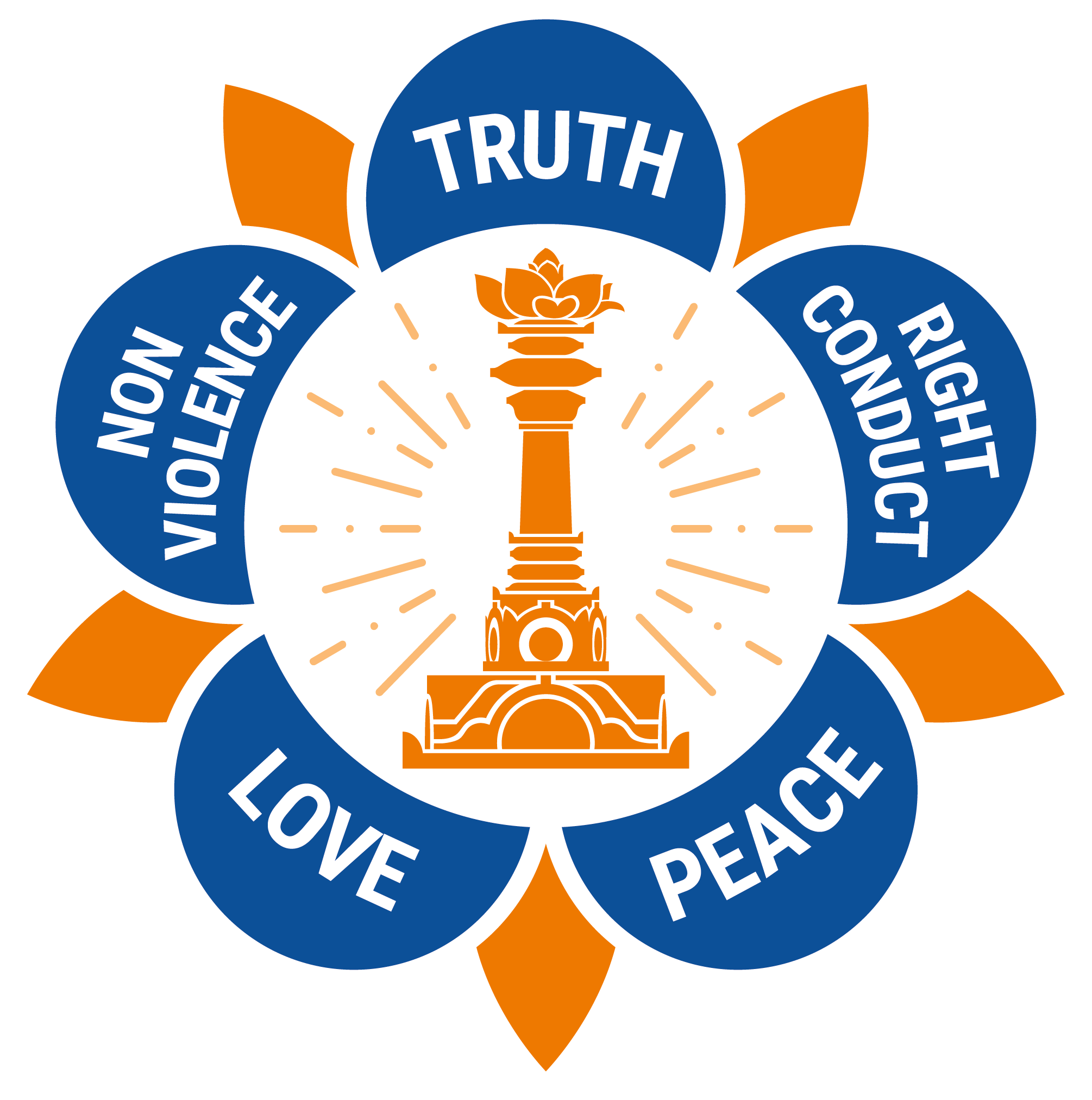 Equipo de Medios
Anuncios
Fotografía, Audio y Video
Equipo Técnico
Distribución de Materiales
Medios
COMITÉ DE EXPANSIÓN PÚBLICA – WEBINAR SOBRE ENCUENTROS PÚBLICOS
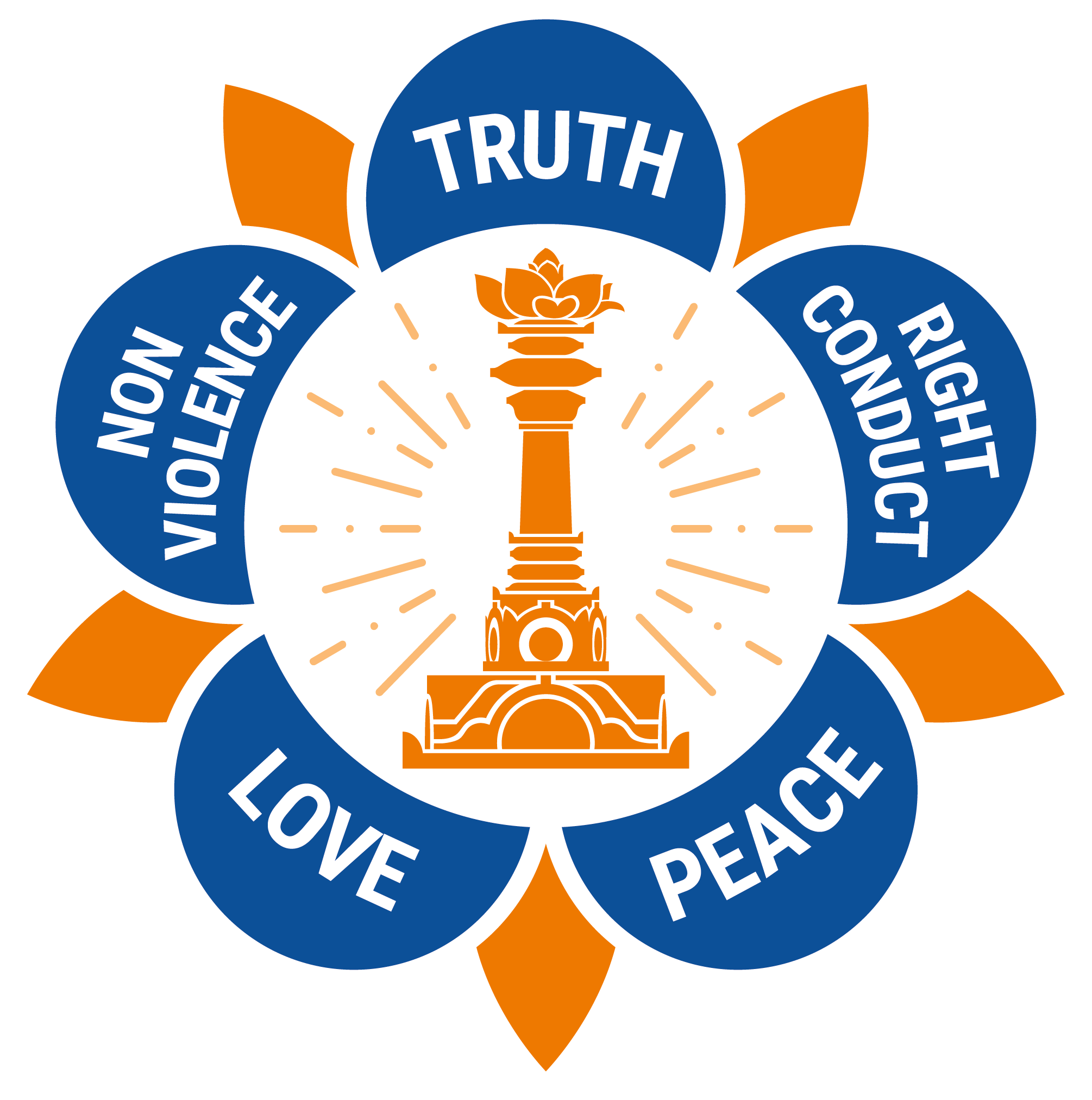 Equipo de Logística
Ubicación
Fechas y Horarios
Stand de Libros
Recepcionistas y Seguridad
Aperitivos y Bebidas
Estacionamiento 
Insignias y Código de vestimenta
Items a ser evitados
COMITÉ DE EXPANSIÓN PÚBLICA – WEBINAR SOBRE ENCUENTROS PÚBLICOS
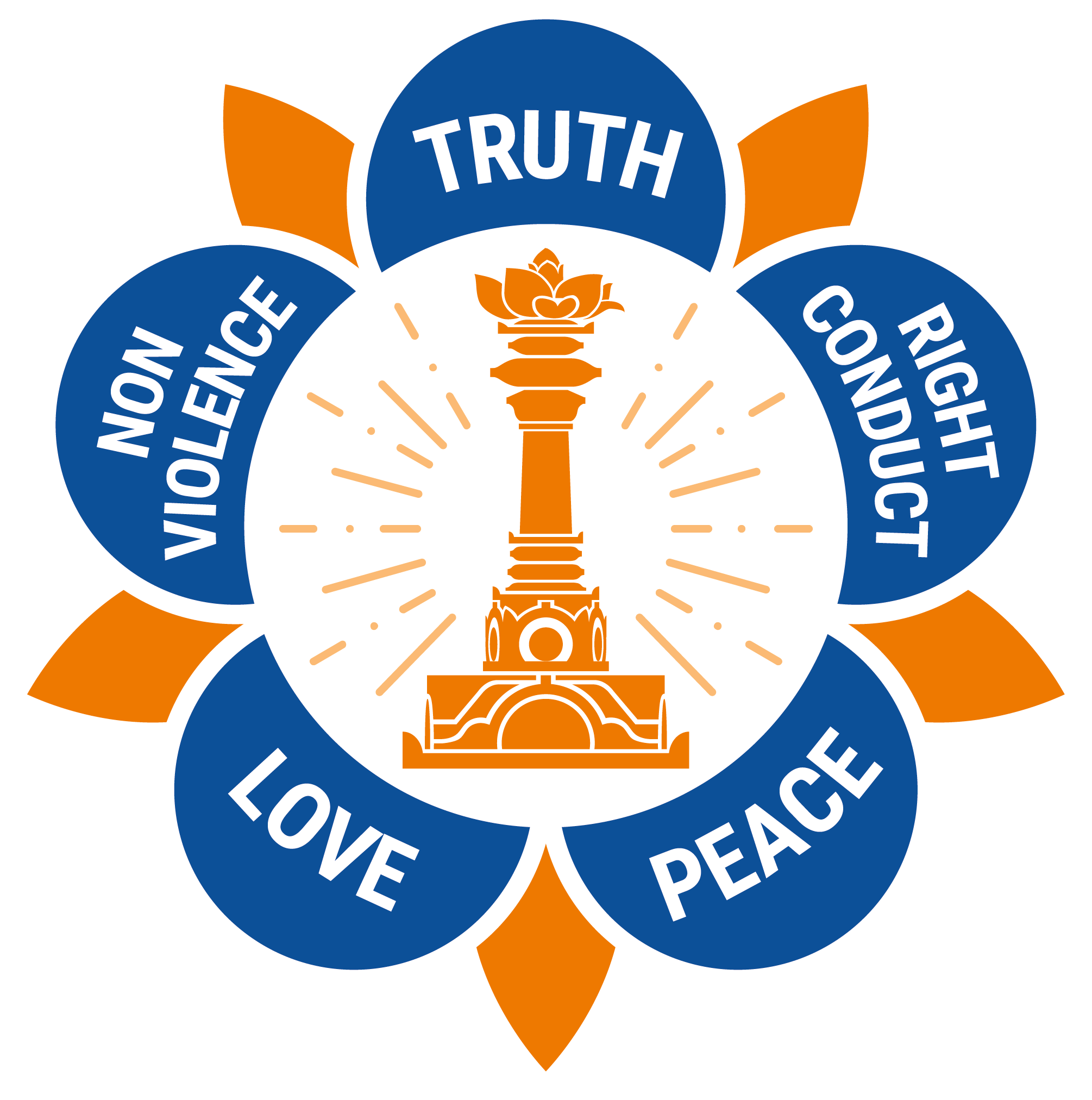 Equipo del Programa
Considerar la música de fondo antes del evento para crear una atmósfera pacífica mientras los asistentes toman asiento.
Idealmente, un encuentro público no debería durar más de dos horas.
Elegir un Maestro de Ceremonias experimentado(MC) para presentar el programa y los oradores. 
Seleccionar un orador principal para el evento (40-50 min).
Considerar un segundo orador, si es posible (25-30 min).
Arreglar una presentación de diapositivas o video (20-30 min).
Una Sesión de Preguntas y Respuestas puede ser considerada, pero no es obligatoria. 
El MC debería cerrar el programa después de dar un voto de agradecimiento.
COMITÉ DE EXPANSIÓN PÚBLICA – WEBINAR SOBRE ENCUENTROS PÚBLICOS
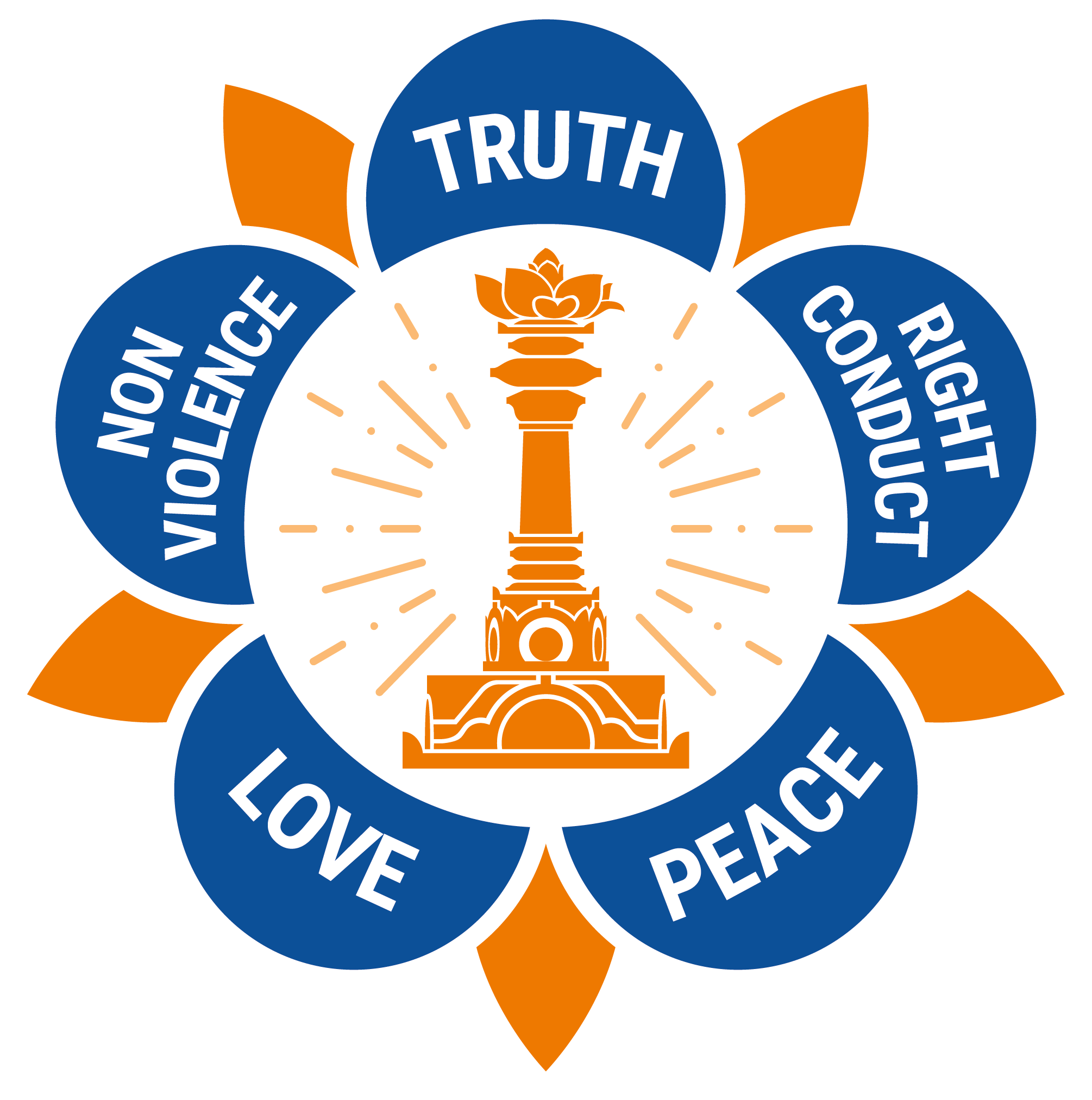 Oradores
Los oradores deben ser mujeres u hombres reconocidos como buenas personas, y de buen carácter y reputación. Deben tener  conocimiento exhaustivo y profundo de las enseñanzas de Sathya Sai y la misión y actividades de la Organización Sathya Sai. 

Es imposible transmitir el mensaje Sai a menos que el orador tenga una comprensión clara de él y pueda transmitirlo desde el corazón.
COMITÉ DE EXPANSIÓN PÚBLICA – WEBINAR SOBRE ENCUENTROS PÚBLICOS
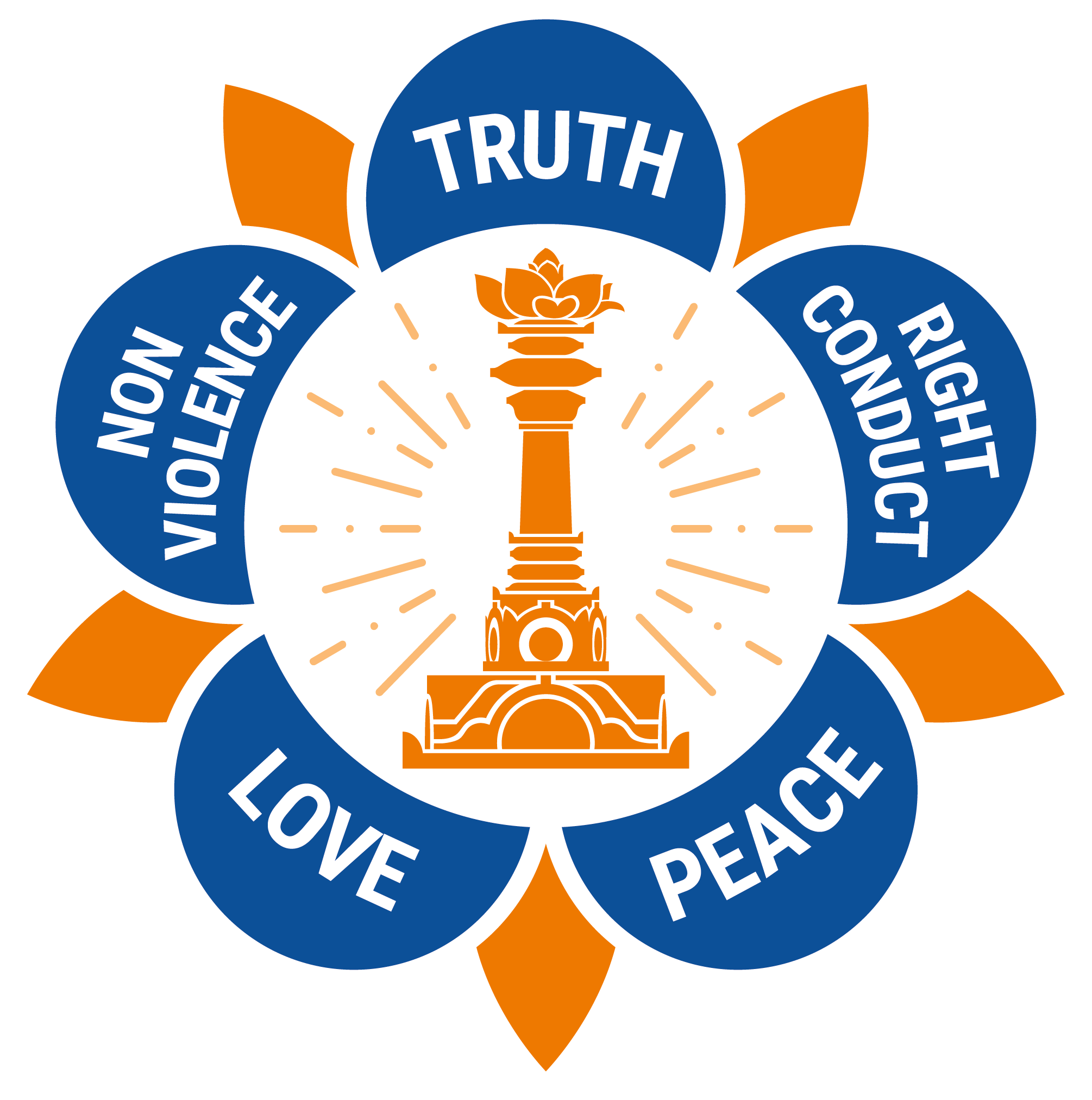 Oradores
Un buen orador debe:
• Poder pararse frente al público
• Ser carismático
• Ser tranquilo, fresco y recogido en todas las situaciones
• Estar siempre en control
• Ser claro
• Ser firme
• Ser natural 
• Evitar leer documentos.
• Nunca ponerse nervioso.
• Aprender de los errores.
• Controlar la situación. Nunca perder la ecuanimidad cuando enfrente dificultades o preguntas controversiales.
COMITÉ DE EXPANSIÓN PÚBLICA – WEBINAR SOBRE ENCUENTROS PÚBLICOS
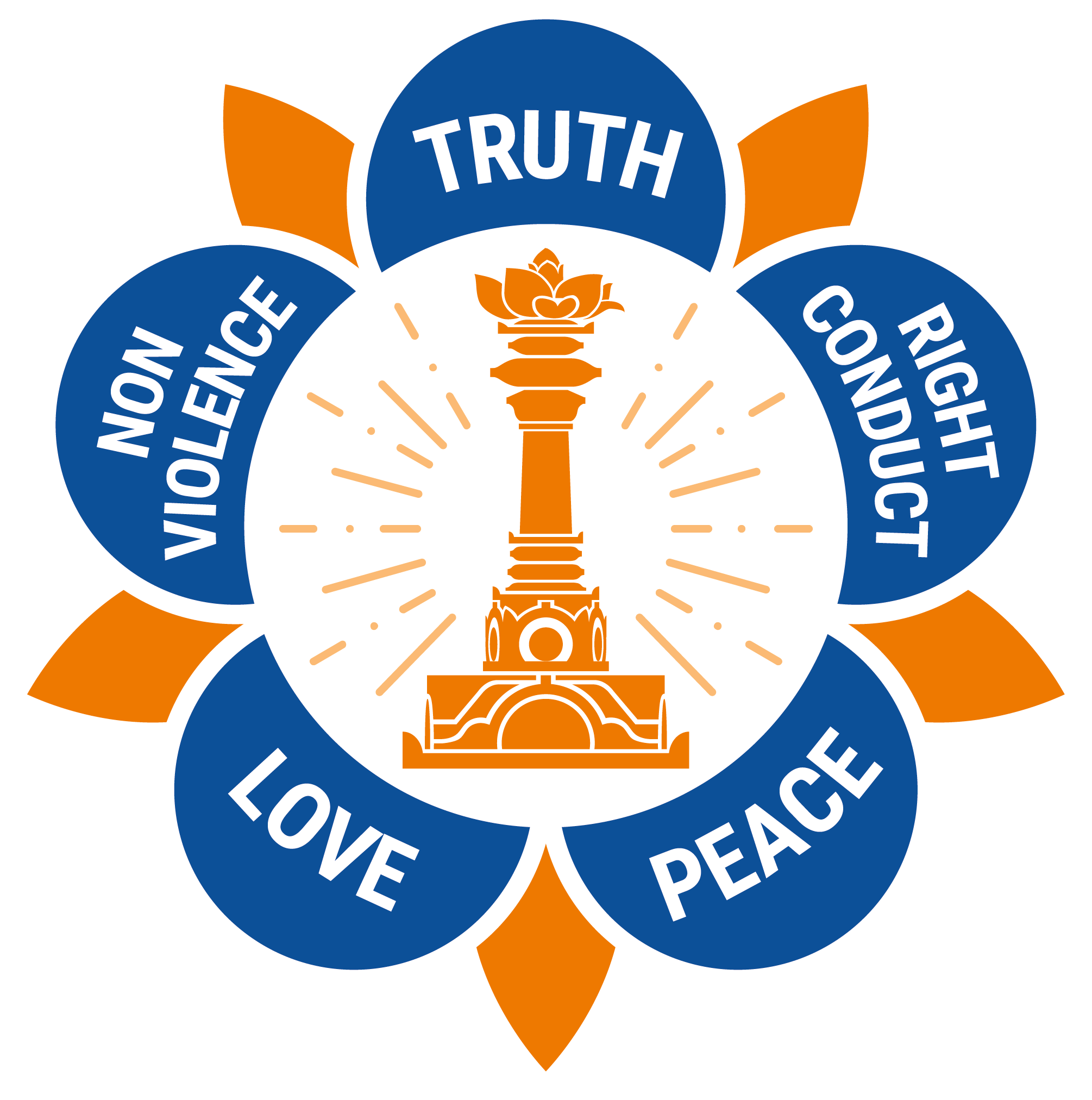 El Mensaje
Factores relacionados con la percepción del mensaje compartido

Cómo dar la charla

Cómo ganar al público

Tópicos a cubrir y Tópicos a evitar

Qué decir

Qué resaltar

Qué no decir
COMITÉ DE EXPANSIÓN PÚBLICA – WEBINAR SOBRE ENCUENTROS PÚBLICOS
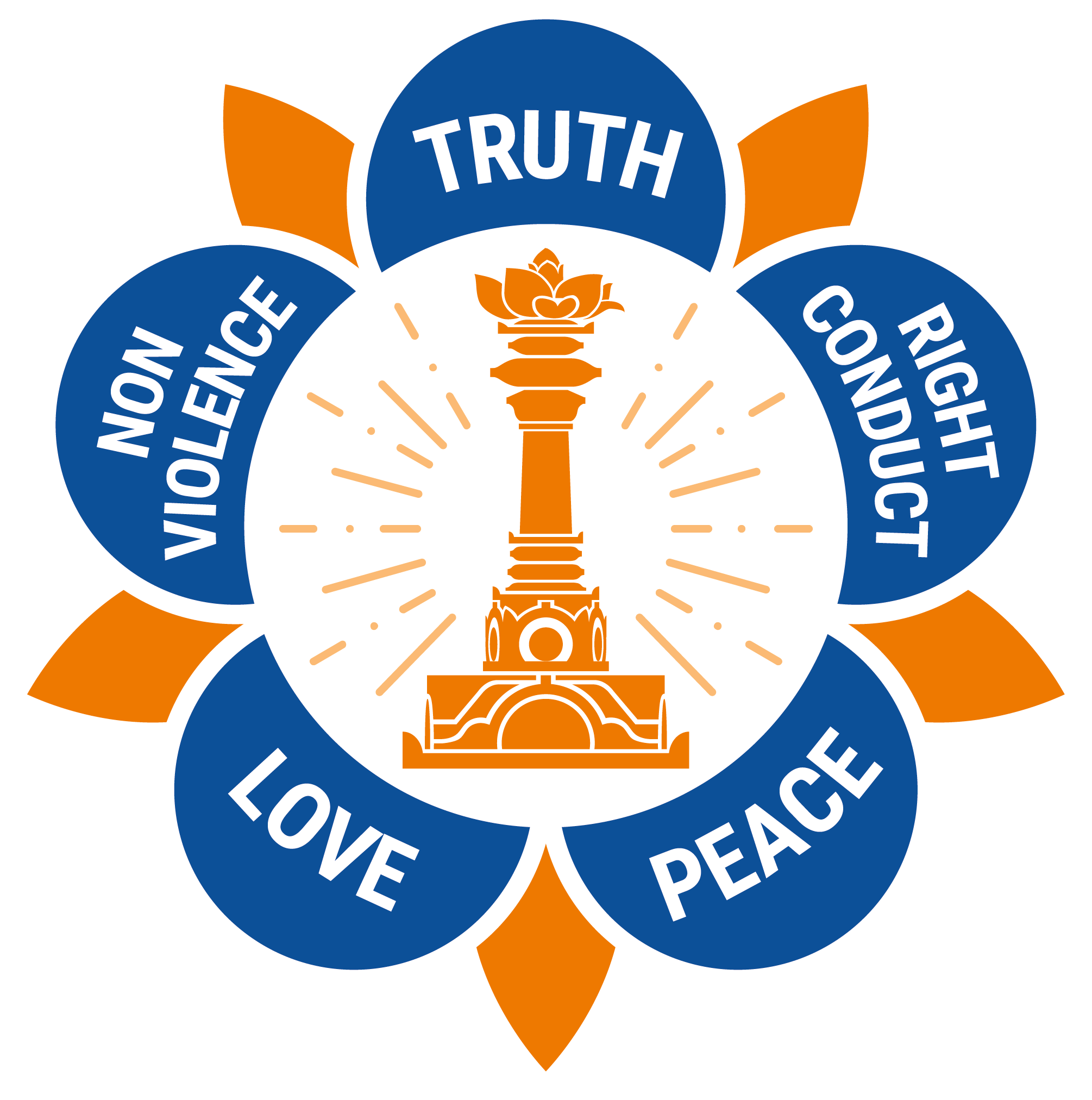 Después del Encuentro Público
Después del evento el Comité Organizador debe reunirse para evaluar la respuesta a fin de mejorar los eventos futuros, y preparar un informe final con recomendaciones.

Los números de participantes no deben ser usados para medir o establecer el éxito o fracaso del evento. Del mismo modo, el número de recién llegados que se acerquen a los centros locales Sai después tampoco debe usarse para calibrar el éxito del evento, aunque tal información puede ser incluida en el informe de referencia. 

Un informe final con fotografías y/o un video corto en Inglés debe ser enviado al Comité OP y al Comité de Medios de la OISS dentro de los treinta días del evento.
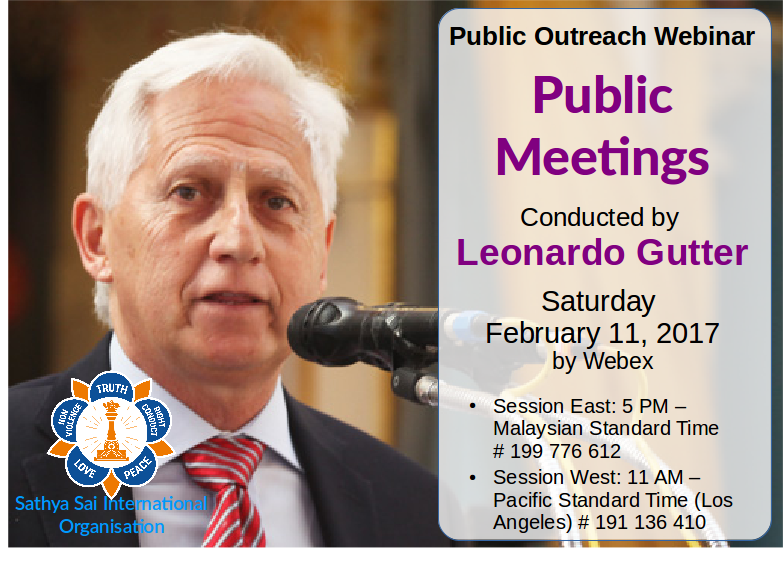